Magyar regionális Tudományos Társaság
VIII. vándorgyűlése
Vállalkozásfejlesztési tevékenység kidolgozása:
A szántóföldtől az asztalig terjedő
terméklánc előállításának és értékesítésének lehetőségei
a DE AGTC-ben
Dr. Harsányi Endre
DE AGTC Területfejlesztési Regionális Tudásközpont
Az AGTC küldetése a mezőgazdasági oktatás mellett a környezet és a vidék fejlesztése Kelet-Magyarországon
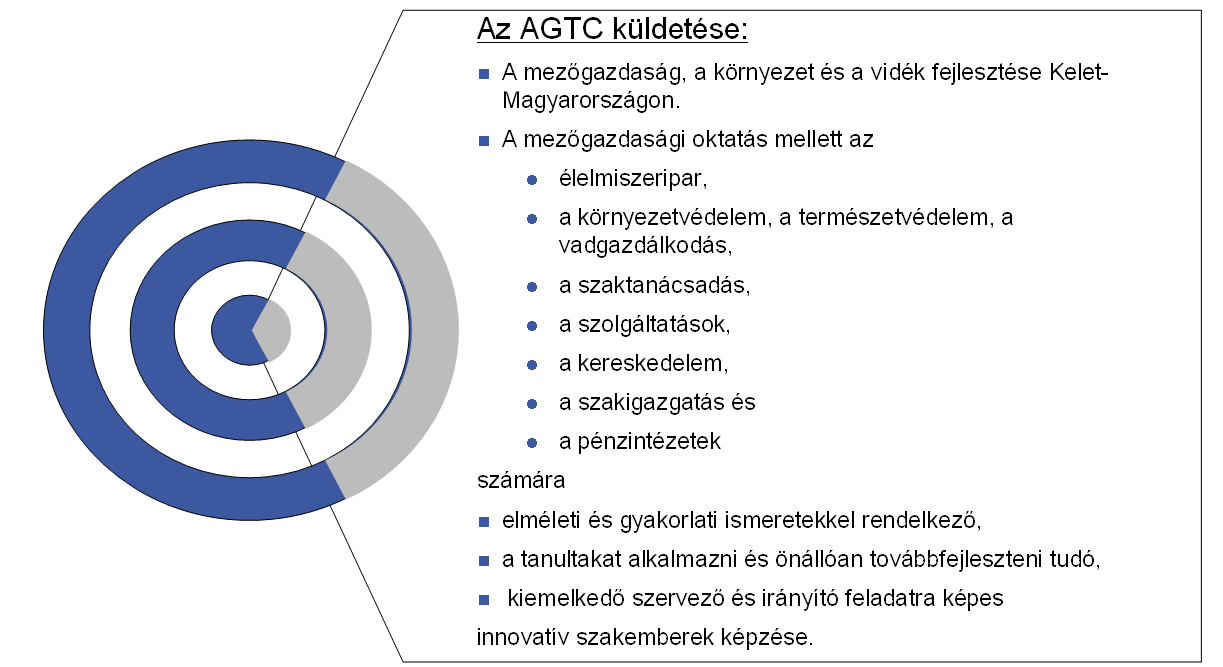 A TRET – egy belső szolgáltató egységként – az egyetemi tudás és a 
K+F+I eredmények gyakorlati hasznosulásának támogatásával tudja segíteni az AGTC küldetésének megvalósítását
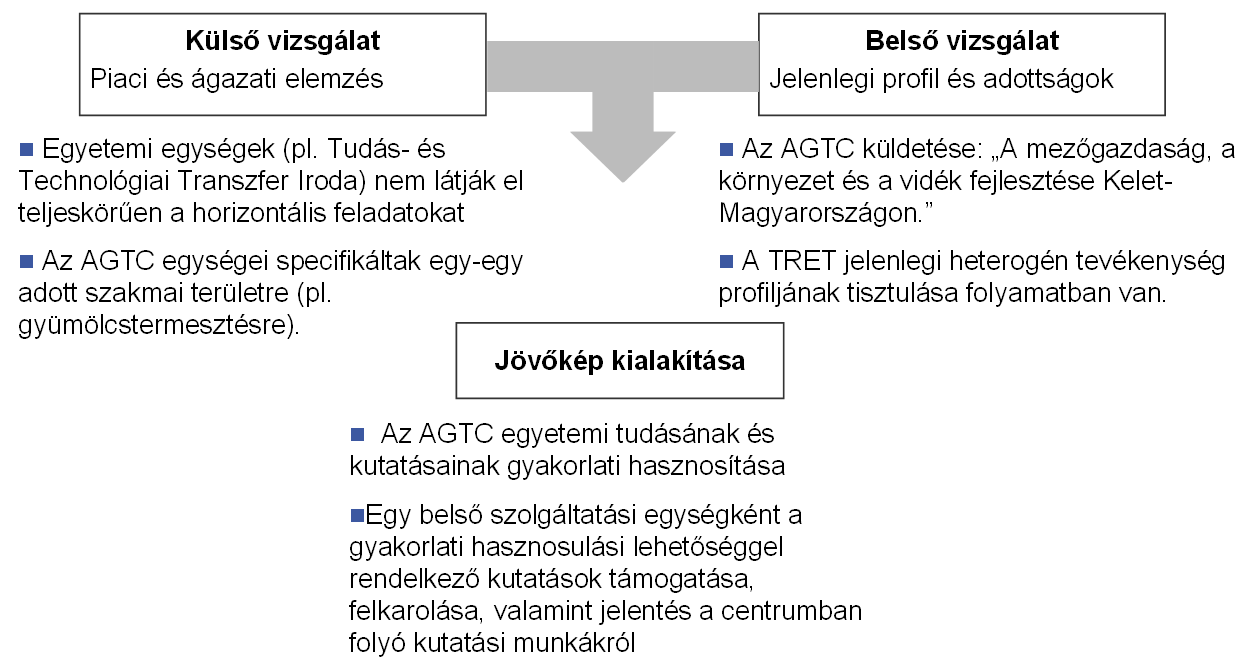 A TRET új missziója az egyetemi tudás és a K+F+I eredmények gyakorlati hasznosulására fókuszál
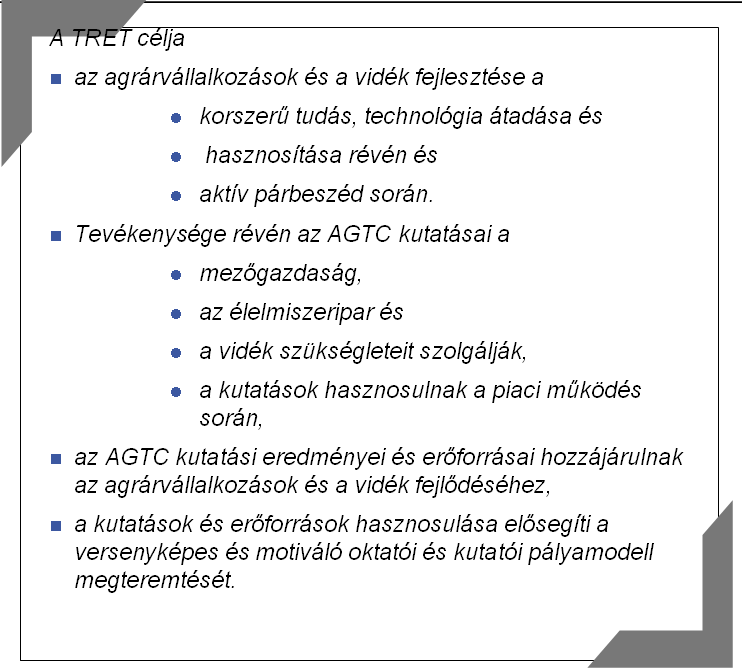 A TRET jövőbeni tevékenységi köre a kutatások koordinációja és hasznosítása, a vállalkozásfejlesztés, valamint a területfejlesztés pilléreire épül
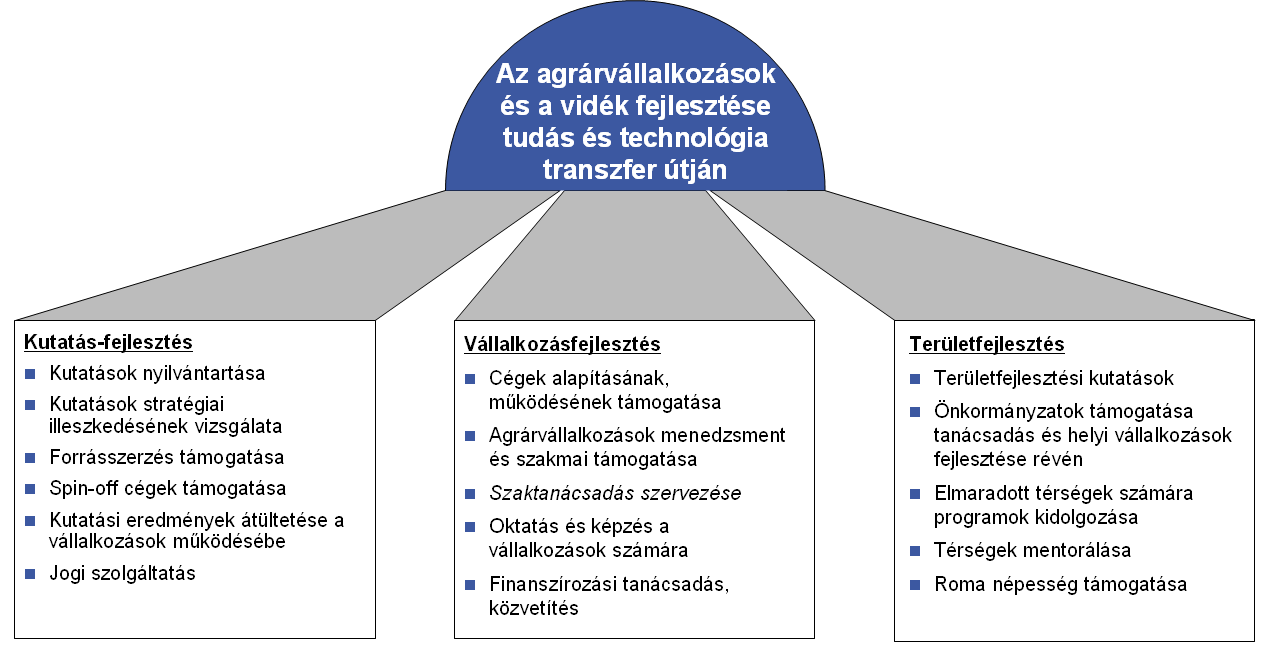 Az AGTC szerepe a terület- és vállalkozásfejlesztésben: a 
jövőképpel kapcsolatos állítások
Az AGTC területfejlesztési tevékenysége az agrárvállalkozások fejlesztésében és a vidéki önkormányzatok támogatásában jelentkezik
A régió fejlesztése érdekében az AGTC területfejlesztési célú tevékenységét az érintettek mellett a regionális és országos  szervezetekkel együttműködve végzi
A vállalkozásfejlesztés nem kizárólag területfejlesztési szempontú
A területfejlesztésen belül cél, hogy elmaradott térségekkel is foglalkozzon az AGTC
A közvetlen, speciális vállalkozásfejlesztés célcsoportjaként definiálhatók az exportorientált, technológia-intenzív cégek, az általános fejlesztési tevékenység azonban kiterjed a kisebb, belső piacra termelő cégekre is
Az egyedi vállalkozások fejlesztésén túl a vállalkozásfejlesztés célja az általános tudásháttér biztosítása
Az AGTC elsősorban olyan területekre fókuszál aminek jelenleg is van gazdasági alapja
A vállalkozás- (és terület-) fejlesztésnek célja a munkaerő képzése, átképzése
Az AGTC vállalkozásfejlesztési tevékenysége az Észak-alföldi régió fejlesztésének szerves részeként
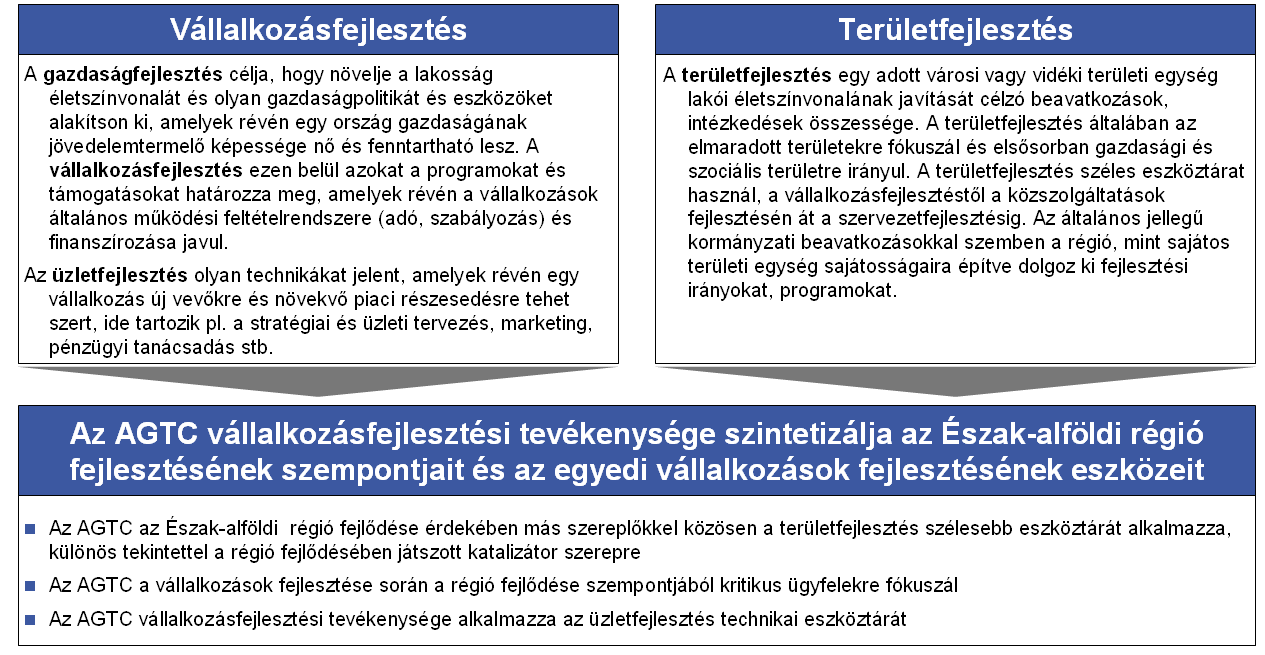 A helyi gazdaságfejlesztés 4 területet érinthet. Az AGTC elsősorban a vállalkozásfejlesztés és a humánerőforrás-fejlesztés területén tud eredményt elérni
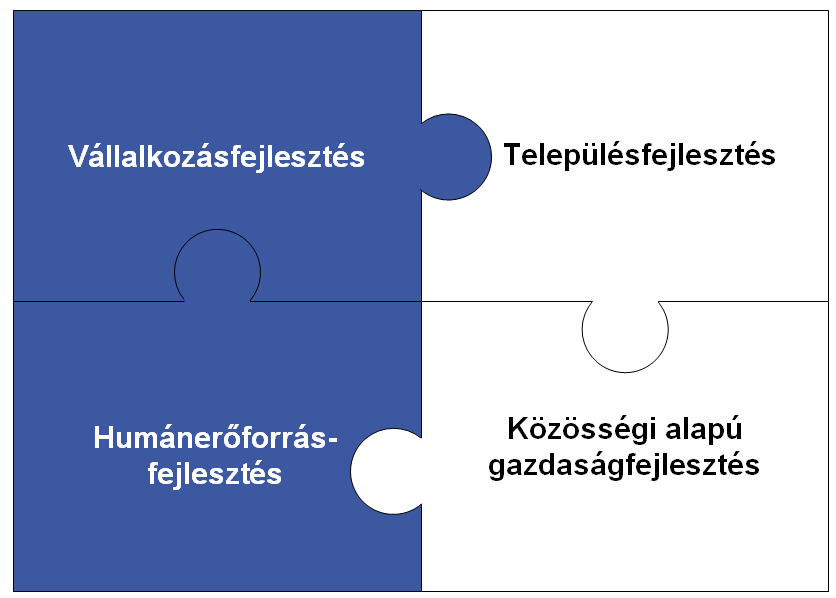 A területfejlesztés modelljei a kialakítandó vállalkozásfejlesztése modell kereteit jelölik ki
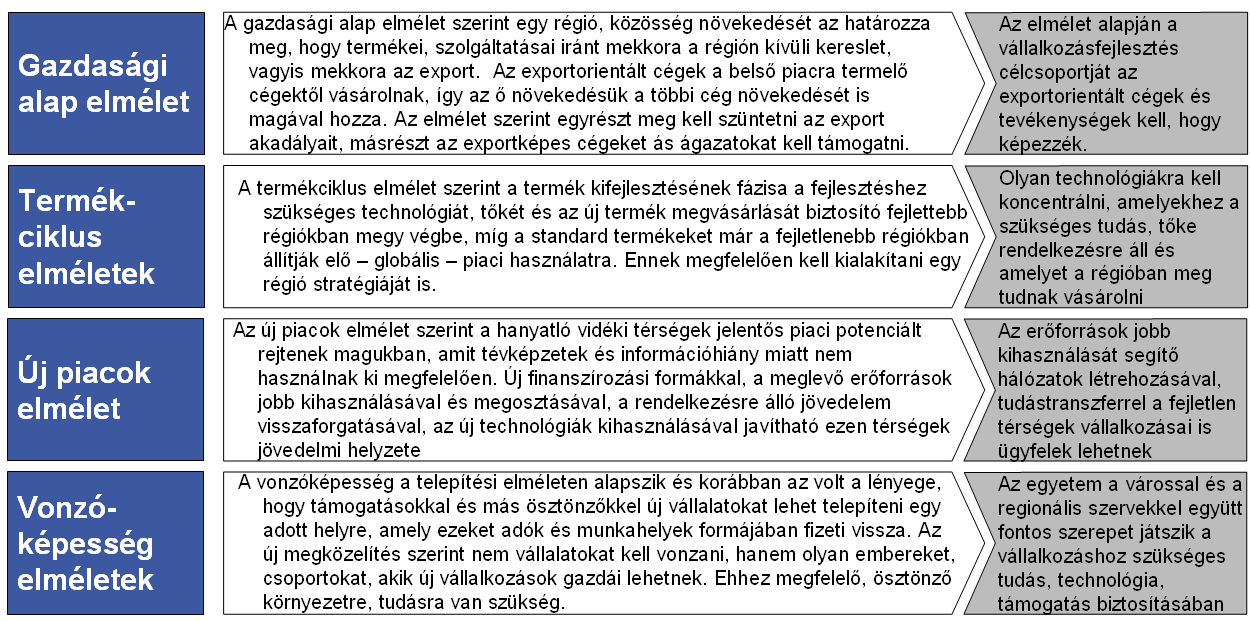 Az új megközelítés szerint az egyetem 4 dimenzióban tudja támogatni a régió fejlődését
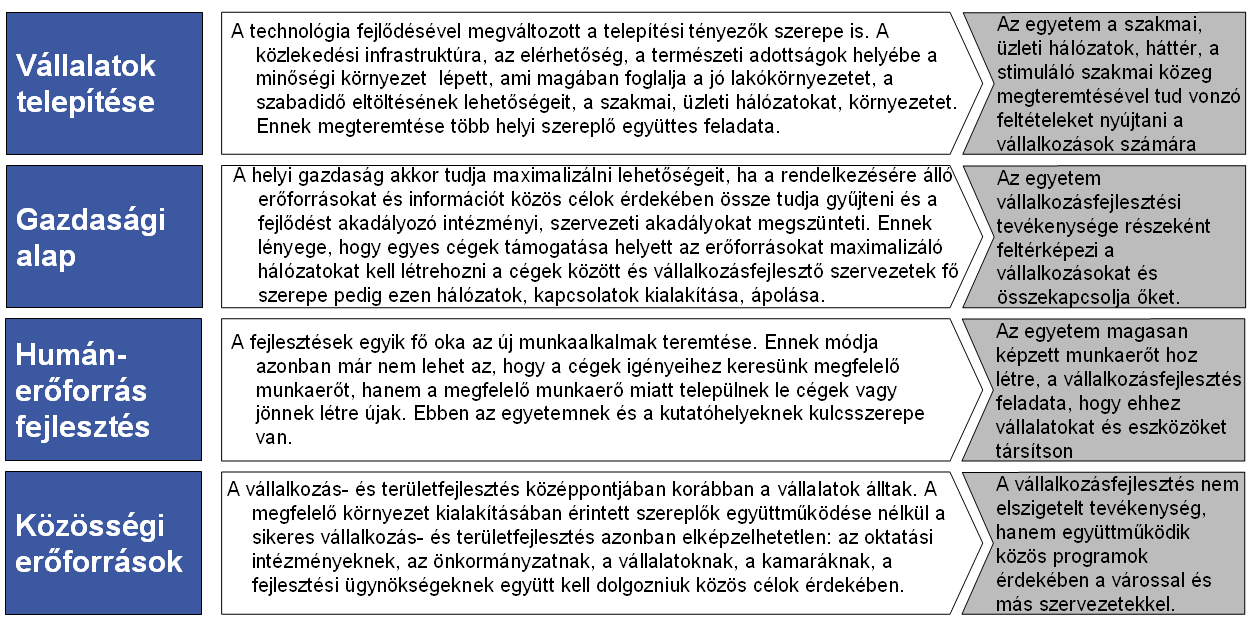 Az AGTC saját maga is végez vállalkozásfejlesztési tevékenységet, más vállalkozások felé pedig ösztönző, facilitáló szerepben lép fel
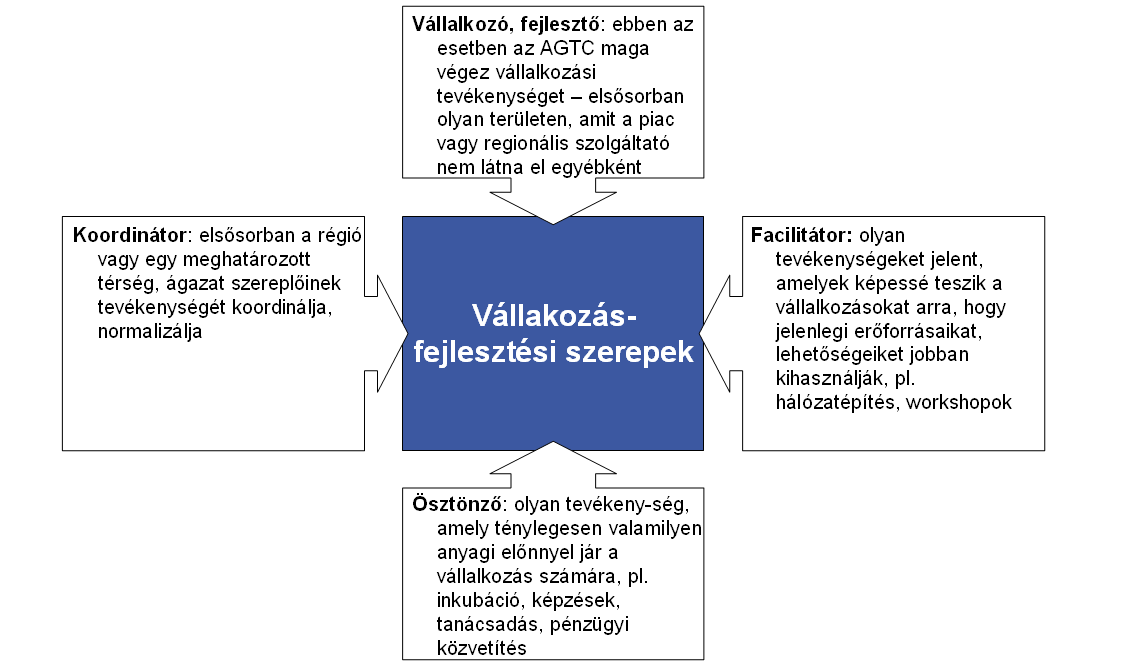 A vállalkozásfejlesztés eszközei
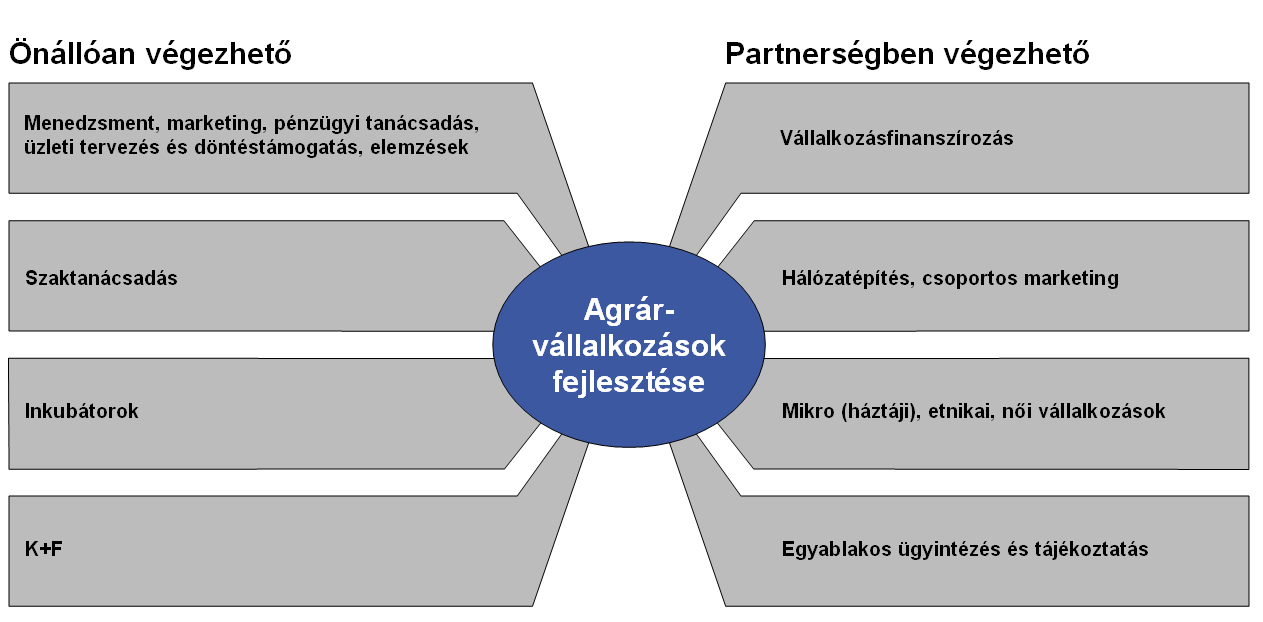 A K+F eredmények sikeres hasznosításához a technológia-fejlesztés minden szakaszában megfelelő támogatást kell nyújtani
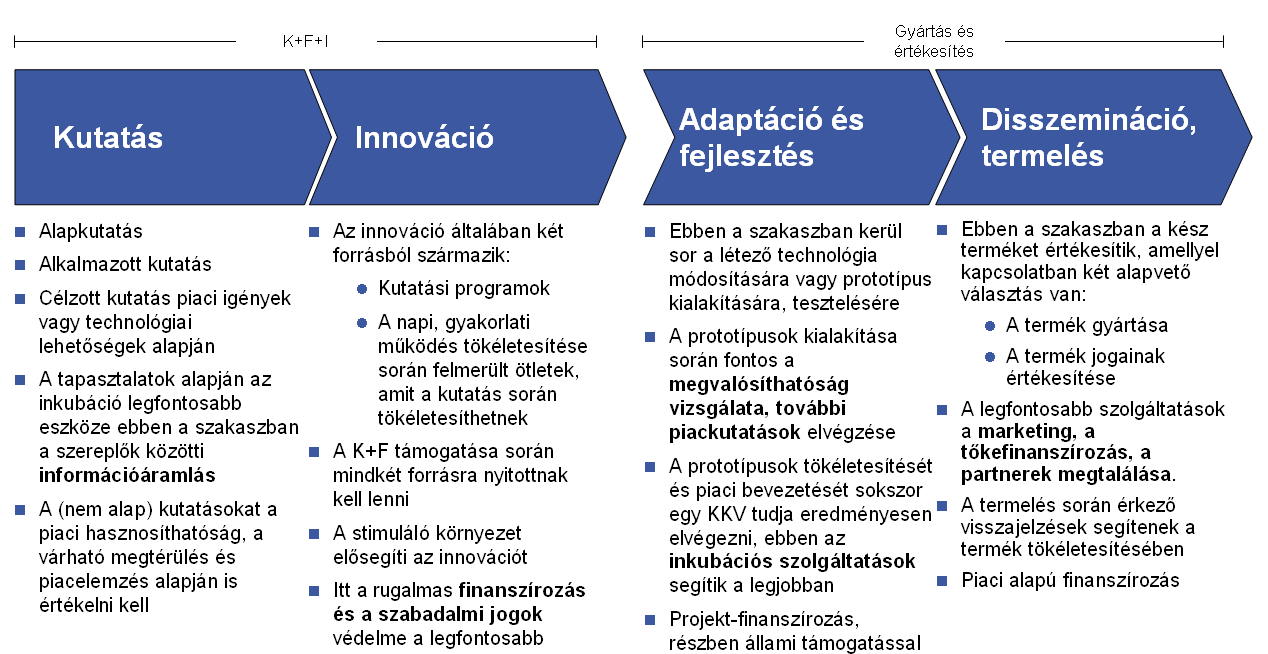 A TRET a kutatás szakasz előkészítési és hasznosítási fázisban tudja eredményesen támogatni a karokat, kutatóintézeteket
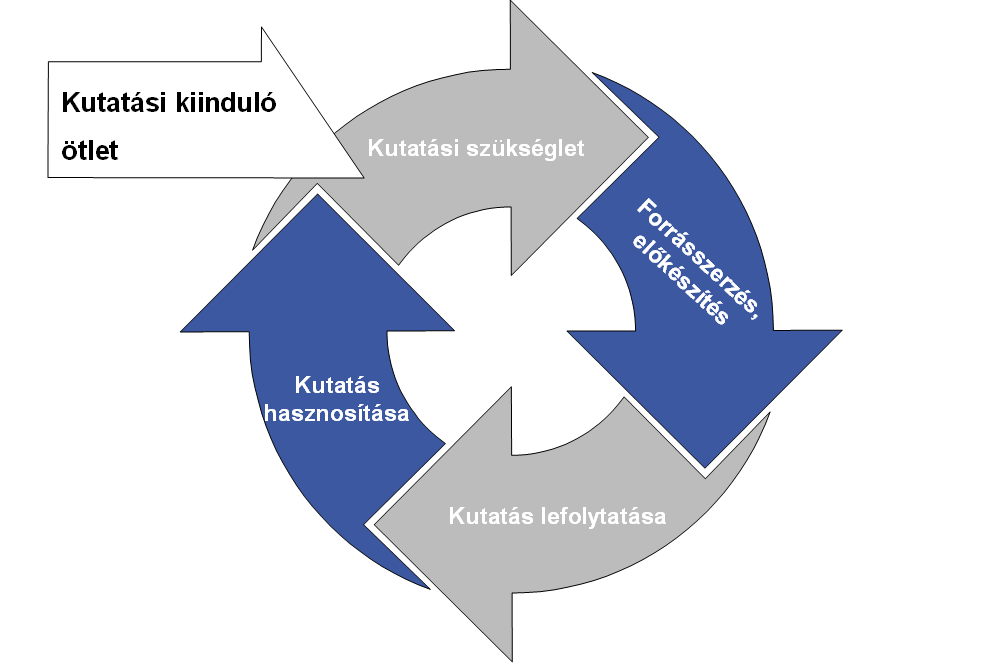 A vállalkozásfejlesztés közvetlen célcsoportját kb. 350 észak-alföldi vállalat jelenti
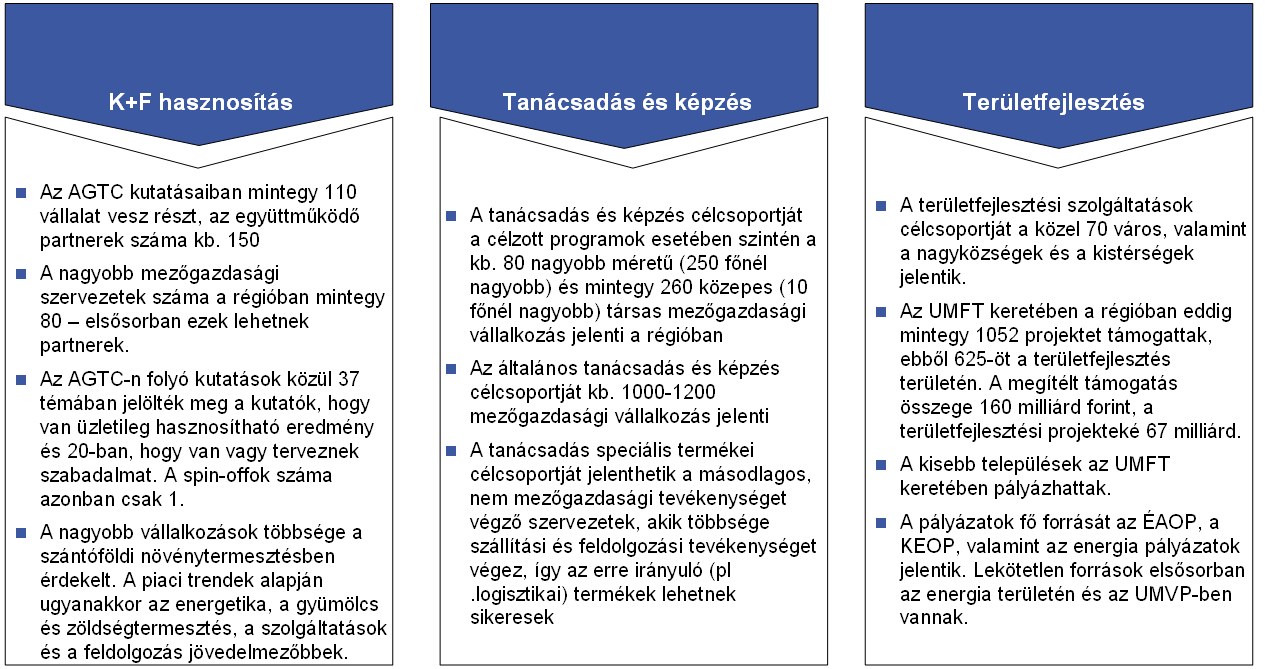 A vállalkozási elképzelések három pilléren alapulnak, amelyek versenyképessé teszik az AGTC szolgáltatásait
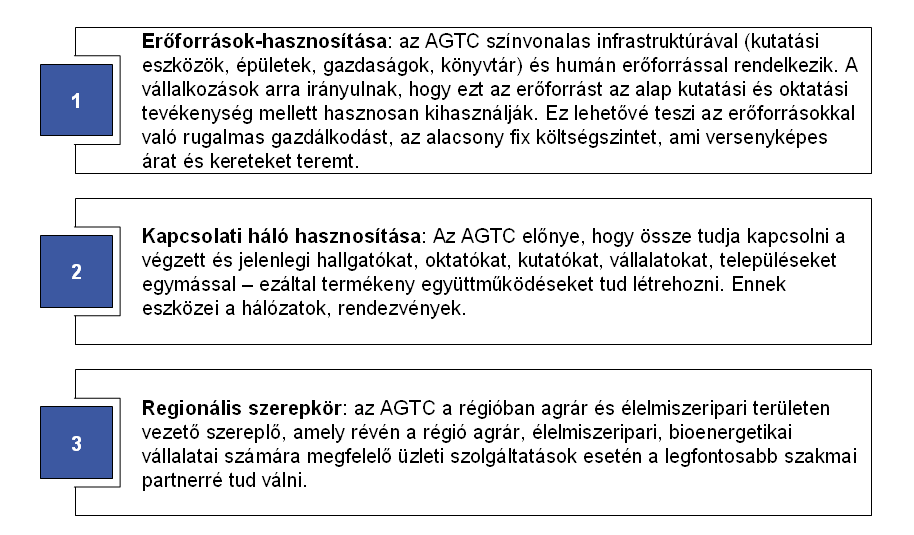 A szolgáltatások célcsoportjai
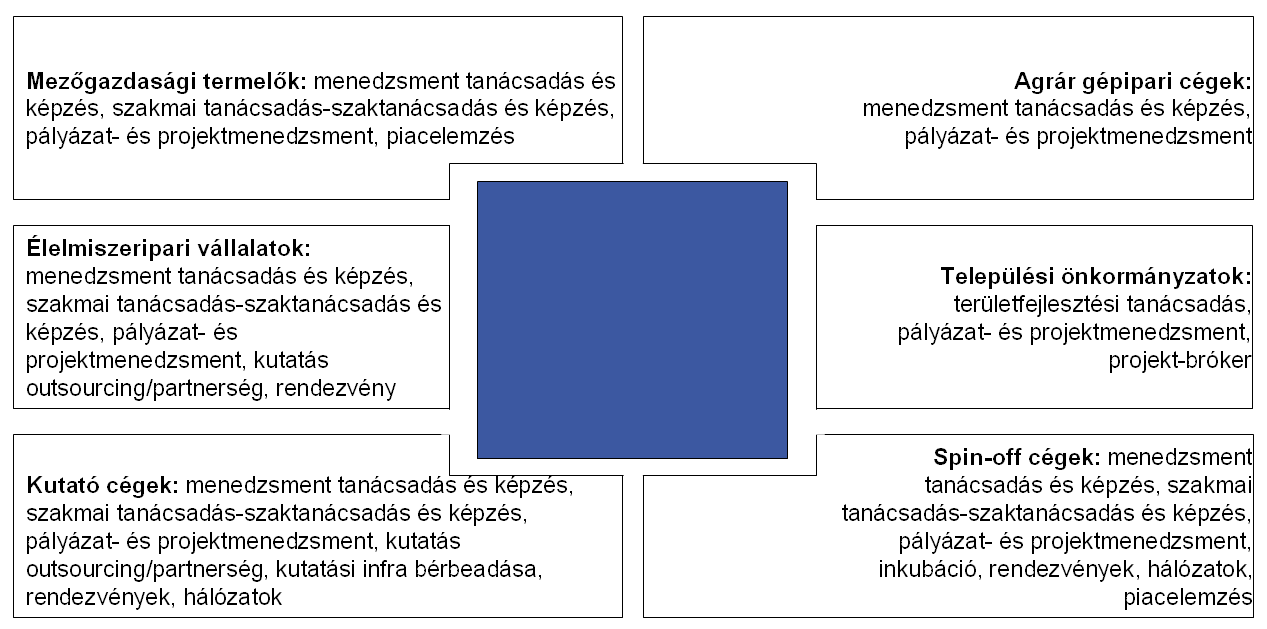 A vállalkozási tevékenység elindítása hét, egymást erősítő területen javasolt
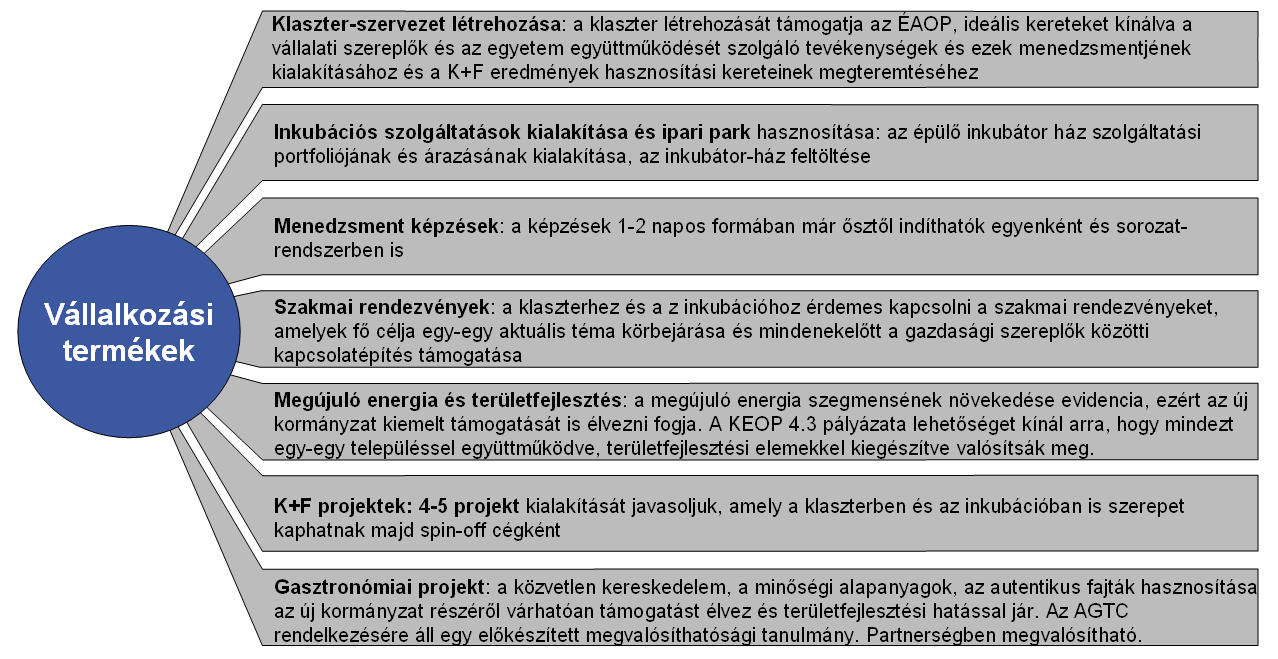 A DE AGTC művelési területek, művelési ágak
Köszönöm a figyelmet!